1st and 2nd Quarter 2020/21 (Mid Year Report)Presentation to Portfolio Committee
Content
Introduction

CPSI 1st and 2nd Quarter Performance on the implementation of the 2020/21 APP

Human Resource Information

Financial Information
2
Introduction
This presentation reports on the implementation of the 1st  and 2nd quarter targets (April 2020 – September 2020) on the CPSI’s 2020/21 Annual Performance Plan (APP).

The 1st and 2nd quarter (Mid-year)performance reports were audited by the Internal Audit and Risk Management Directorate. 

The organisation has complied with the submission of the report to the Minister, National Treasury, and the Department of Planning, Monitoring and Evaluation (DPME) by 31 July 2020 and 30 September 2020 respectively.

The progress on the implementation of the APP targets is rated as Achieved or Not Achieved.
3
OVERALL CPSI 1st and 2nd QUARTER PERFORMANCE ON THE IMPLEMENTATION OF THE 2020/21 APP TARGETS
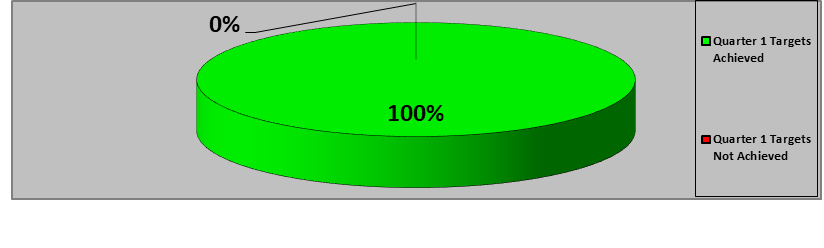 During the 1st Quarter period, the Organisation had one (1) target on the APP, and the target was achieved by the end of June 2020.
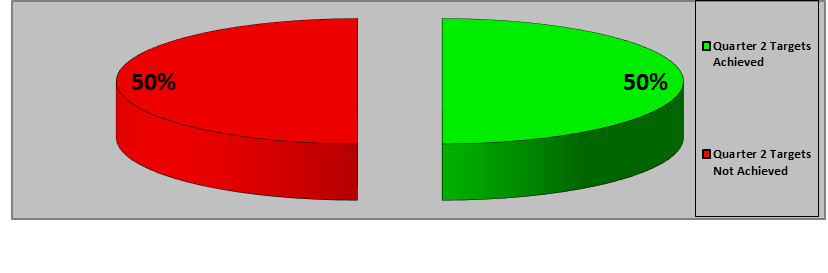 During the 2nd Quarter period, the Organisation had two (2) targets on the APP, and one (1) target was not achieved by the end of September 2020.
4
1st Quarter Target
5
2nd Quarter Targets
Note: The two workshops were successfully held in October and November 2020
6
PROGRESS ON PERFORMANCE TARGETS FOR THE PERIOD UNDER REVIEW
Unqualified audit opinion on financial and non-financial information for 2019/20 financial year
 
The CPSI received a Clean Audit Opinion from the Auditor-General for the 2019/20 financial year.
 
Innovation research and development initiatives undertaken
Research & Development (R&D) has concluded one research initiative and is in the process of implementing an additional eight research and development initiatives of which three are in partnership with other entities an organisations.  

Development Initiatives include:

La Mercy Innovation School (re-named Anton Lembede Mathematics, Sciences and Technology Academy)
Ongoing support is provided to the KZN Department of Education towards the development and operationalisation of a School of Innovation. An MoU was drafted to define the areas of cooperation and respective roles and responsibilities.

The school is scheduled to officially open with the first cohort of 140 learners in mid-February 2021.
7
PROGRESS ON PERFORMANCE TARGETS FOR THE PERIOD UNDER REVIEW
In-house electronic solutions developed
The unit developed a number of in-house solutions to enable online work during the National Lockdown.  These include the online COVID-19 screening form and bid evaluation and adjudication process flows to enable online committee meetings.

Engagements with Developers
The unit continues to partner with youth organisations to promote the participation of youth in the development of service delivery innovations.  CPSI is currently playing a mentoring role, including during virtual hackathons and through engagements with start-ups that are developing solutions for the public sector.

Progress on long-term development projects (initiated in previous financial years):

Department of Home Affairs Real-time Monitoring
Phase 2 of this long-term initiative, a nine months testing and piloting in two Department of Home Affairs’ offices (Bronkhorstspruit and Pretoria CBD) commenced.  The project is co-funded by CPSI and its implementation partner, the Gauteng’s The Innovation Hub. The initiative measures Compliance and Performance against set standards and benchmarks.  If successful, it has application for real-time monitoring of most frontline services.
8
PROGRESS ON PERFORMANCE TARGETS FOR THE PERIOD UNDER REVIEW
Current Research Initiatives:
 
Rapid Assessment of Public Sector Innovation	
The CPSI, in partnership with the National Advisory Council on Innovation, an entity  of the Department of Science and Innovation, conducted a rapid assessment of the state of public sector innovation. This assessment is a pre-curser for a more comprehensive assessment at individual, organisational and systems level.

Compendium of COVID-19 related Innovations 
A repository of innovations in response to Covid-19 challenges is being compiled and includes both global and local innovations. It will be available online as part of a revamped CPSI website.

Professionalisation of the Public Service
The CPSI continues to make inputs related to innovation towards important discussion documents such as:
the Professionalisation of the Public Service work being done by the National School of Government, currently out for public comment.
a UNDP study on COVID-19 impacts on the social and governance sectors and recommendations for post-COVID-19  governance. The findings were presented by UNDP:SA as part of the CPSI Annual Public Sector Innovation Conference

 .
9
PROGRESS ON PERFORMANCE TARGETS FOR THE PERIOD UNDER REVIEW
In-depth Case Studies 
The CPSI conducted several in-depth case studies of successful innovations, including of the MEMEZA community alarm, a solution that was developed and piloted with the support of the CPSI, currently being rolled out nationally and replicated in the education sector to safeguard ICT equipment.  This, and three other case studies, will be published in support of learning and capacity building.

Strategic Foresight
The unit continued to promote Strategic Foresight and Anticipatory Innovation, including supporting the Eastern Cape in its initiative to improve planning processes, agility and resilience through Foresight. This work is contributing towards the province’s review of the Annual Performance Plans and Strategic Plans.

Knowledge platforms sustained to nurture an enabling environment for innovation in the public sector 
In addition to the Public Sector Innovation Conference, a platform to share innovative approaches and solutions that improve service delivery, the following initiatives are being implemented:

Public Sector Innovation Award Programme: The awards programme was officially launched virtually on 3 August 2020. Entries were received and adjudicated in anticipation of the ceremony that will now be held virtually in February 2021.
10
PROGRESS ON PERFORMANCE TARGETS FOR THE PERIOD UNDER REVIEW
Ideas That Work: A number of articles for the Innovation journal were uploaded online as part of the transition to an online journal to encouraging learning and sharing of innovative solutions, approaches and insights.

Sector-Specific Innovation Workshops: As indicated, two Sector-specific Innovation workshops focussing on Design Thinking and Public Sector Innovation were planned for the second quarter but due to the national lockdown the format was revised to align to the Covid regulations. Virtual workshops were held during the third quarter and two further workshops are planned for Q4.
 
International Public Sector Innovation Programmes:

Due to the global move to online webinars and conferences, CPSI officials were able to attend an number of online events for learning and knowledge sharing. As reported, the CPSI officially participated in the OECD-OPSI webinar: Public Sector innovation and COVID-19: Practitioner Perspective which provided an opportunity to share a South African and continental perspectives.

CPSI further serves as National Contact Point for the OECD-OPSI and the OECD’ National Foresight Practitioners’ Network. These partnerships enables the CPSI to incorporate learning from global innovative practices into our platforms.
11
PROGRESS ON PERFORMANCE TARGETS FOR THE PERIOD UNDER REVIEW
Innovative solutions replicated in the public sector 

The CPSI Replication Committee annually identifies a number of innovation projects for possible replication. This year innovations that can help mitigate the impacts of Covid were selected: 
 
Sunward Park School E-Learning Solution
This cost-saving ICT in Education solution integrates Administrative and Learning Tools, Teaching  Material and Content to enable online learning. The software solution is an integration platform for the distribution of eBooks and interactive content as well as enabling the digitisation of handwritten lessons, assessments, homework, classwork, assignments, tests and exams.  
The replication will be undertaken in Gauteng in two other schools. Approval has been granted for CPSI to facilitate the replication of this project in two schools.  
The procurement process will be finalise in the 4th quarter.

E-Leave System 
E-leave Management System from Eastern Cape Province will be replicated at the CPSI as part assessing possible national-wide roll-out. To support this and other digitising initiatives, the CPSI is exploring ways of strengthening internal system development capacity. SITA has been approached in this regard due to a current lack of internal capacity at CPSI.
12
Human Resource Information
13
FINANCIAL INFORMATION
14
Appropriation statement
15
Appropriation statement (continued)
16
Appropriation statement (continued)
17
Appropriation statement (continued)
As required by the 2020 Special Adjustment Budget guideline, the CPSI had to identify R6,0 million to contribute to the response package announced by the President that must be partly funded through the reprioritization of existing baselines of Departments.
 
The proposed saving from the CPSI constitutes 32% of the consolidated non-interest, non-compensation budget.

Summary of the areas where the budget was reduced:
Travel and subsistence (including travel management fees) R2,3 million. An 80 percent reduction in expenditure is anticipated as a result of the National Lockdown, and thus traveling that will not take place. Some of these savings will be redirected to unfunded projects.
Lease payments R 1,9 million savings – The unplanned expenditure relating to working online and towards COVID-19 measures is being funded from unspent funds allocated to lease payments. The funding will be unspent as a result of the CPSI’s relocation to the DPSA Batho Pele building.
Venues and facilities – R925 000 – The Annual Public Sector Innovation Conference and Awards Ceremony will not be hosted traditionally. The Conference was hosted in the form of webinars which costed cost less to host. Savings were also identified from other areas, such as Strategic Planning sessions that would not require the procurement of a venue. Furthermore, alternative methods of hosting the Innovation Sector Specific Workshops have been sought, which would also result in savings on venues and facilities.
Contractors and marketing – R619 000 - The anticipated budget for audiovisual and marketing will not be used towards the Annual Conference and Awards Ceremony. Some of the savings will be used to upgrade the CPSI’s ICT infrastructure and platforms as a tool for engagement with departments.
Other – R256 000 of anticipated savings due to the lockdown were identified in other line items such as communication, catering, stationery, and assets.
18
Appropriation statement (continued)
Financial overview on spending
Expenditure for the period 01 April to 30 September 2020 amounted to R11, 551 million, or 33.16 percent of the adjusted appropriation of R 34,834 million for the year.  The expenditure can be explained as follows:  
 
Compensation of Employees: An amount of R9.1 million was spent up to 30 September 2020 (40.88 percent of the compensation budget). 
The spending is slightly lower (-R1,401 million) than anticipated due to the vacant Executive Director's post. These functions were performed by internal capacity since February 2020.  The CPSI has four other vacant posts that were planned to be filled, but the Minister placed a moratorium on the filling of vacant posts in the CPSI until the re-positioning of the CPSI process has been concluded.  The DD: Finance post became vacant as of 1 July 2020, further contributing to the underspending. Officials currently occupy two of these posts, appointed additional to the establishment, are on lower than projected notches, thus resulting in additional savings.  Plans were put in place to recruit short-term capacity. The unconcluded matter of the implementation of the annual cost of living adjustments is also contributing to the lower than anticipated spending on compensation of employees.

Goods and Services:  An amount of R 2.2 million was spent on Goods and Services for the same period; (18.37 percent of the Goods & Services budget). The expenditure was lower than initially projected, mainly due to the impact of Covid-19. These include:
Travel and subsistence (R557 000): Due to the National Lockdown, expenditure was not incurred as initially anticipated.  The savings were redirected to fund the completion of Phase 2 of  the development of a real-time monitoring of service delivery solution at Home Affairs service points.  The cost of completion of this phase will be higher than originally anticipated and as such would require the extra funding.
Computer Services (R300 000):  The higher than anticipated completion cost of Phase 2 of the DHA project required an amendment of the service level agreement (SLA) with The Innovation Hub, thus delaying expenditure anticipated in Quarter 1 and 2. The revised SLA was concluded in September 2020, and it is anticipated that the appointed service provider will complete the project against nine deliverables during the remaining of the financial year. The total anticipated cost for this project amounts to R1.3 million.
19
Appropriation statement (continued)
Computer Services (R248 000):  The development of a new CPSI website was not concluded during the first six months as anticipated due to procurement delays.  The bid evaluation has been completed, and it is anticipated that the development of the website will be completed during the next three months.
Printing services (R111 000):  The printing of the 2019/20 Annual Report was not done due to the delays in the auditing process.  The 2019/20 audit was only concluded on 30 September 2020.  The procurement for printing the Annual Report has started, and it is anticipated to be completed by November 2020.
Auditing fees (R537 000):  The extension of the PFMA submission dates of the Annual Financial Statements and the Annual Performance Information resulted in the delayed start of the 2019/20 Auditing process for two months.  The payment of the invoices for the Office of the Auditor General's work is expected in October and November 2020.
Consultancy services (R489 000):  The appointment of a service provider to provide risk management services to the CPSI for the 2020/21 financial year took longer than anticipated.  The appointment was finalized in September 2020. And the work will be concluded by December 2020.
Replication project (R340 000): The Service Level Agreement for the implementation of the Sunward Park High School solution was not concluded in the first six months as anticipated. The replication of the solution in two other schools is expected to be finalized by 31 March 2021.
Public Sector Innovation Workshops facilitation (R88 000): The appointment of a service provider to facilitate the workshops was delayed due to the amendment of the specifications that had to be aligned to the COVID-19 National Lockdown regulations to enable the hosting of virtual workshops.  The appointment was concluded in September, and the workshops scheduled between October 2020 and March 2021.

Transfers and Subsidies:  
No expenditure was incurred for transfers and subsidies during the first six months of 2020/21. 
 
Purchases for Capital Assets:  An amount of R145 000 was spent on the Purchases for Capital Assets. This expenditure is in line with the anticipated expenditure.
20
30 Days payment
During the period April 2020 to 30 September 2020 the CPSI processed 242 payments of which no payment was recorded as having exceeded 30 days.

 Overall Average payment days for the financial year to date is 3,55 days.
21
THANK YOU!
22